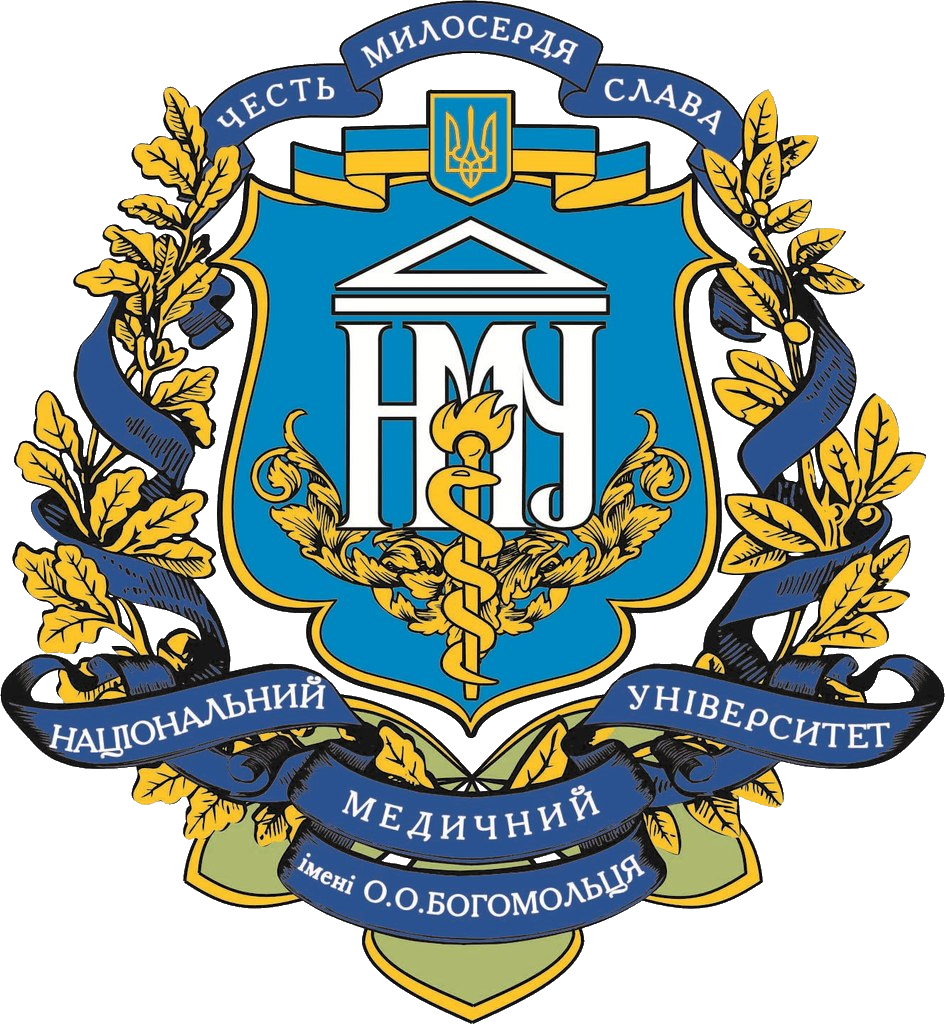 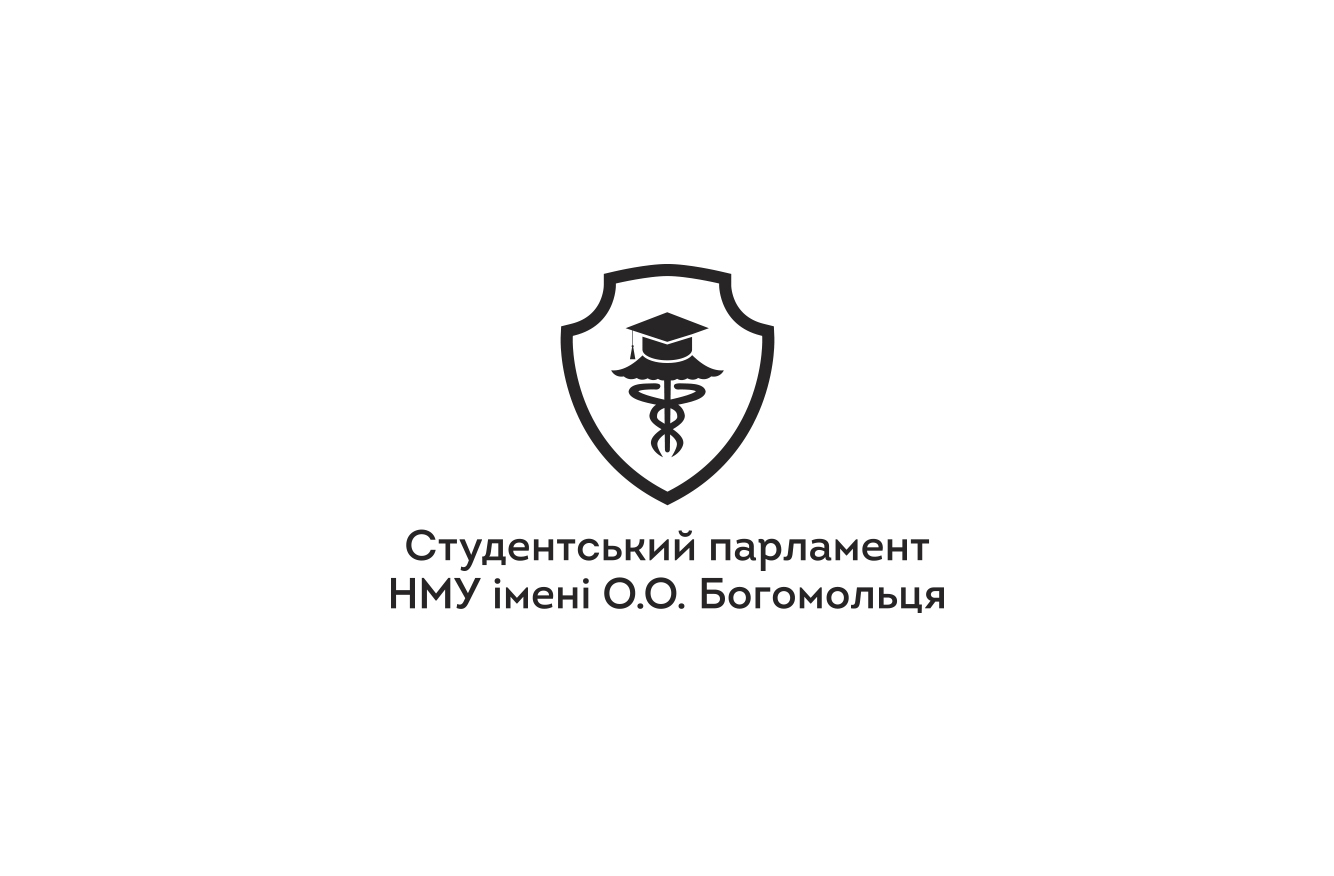 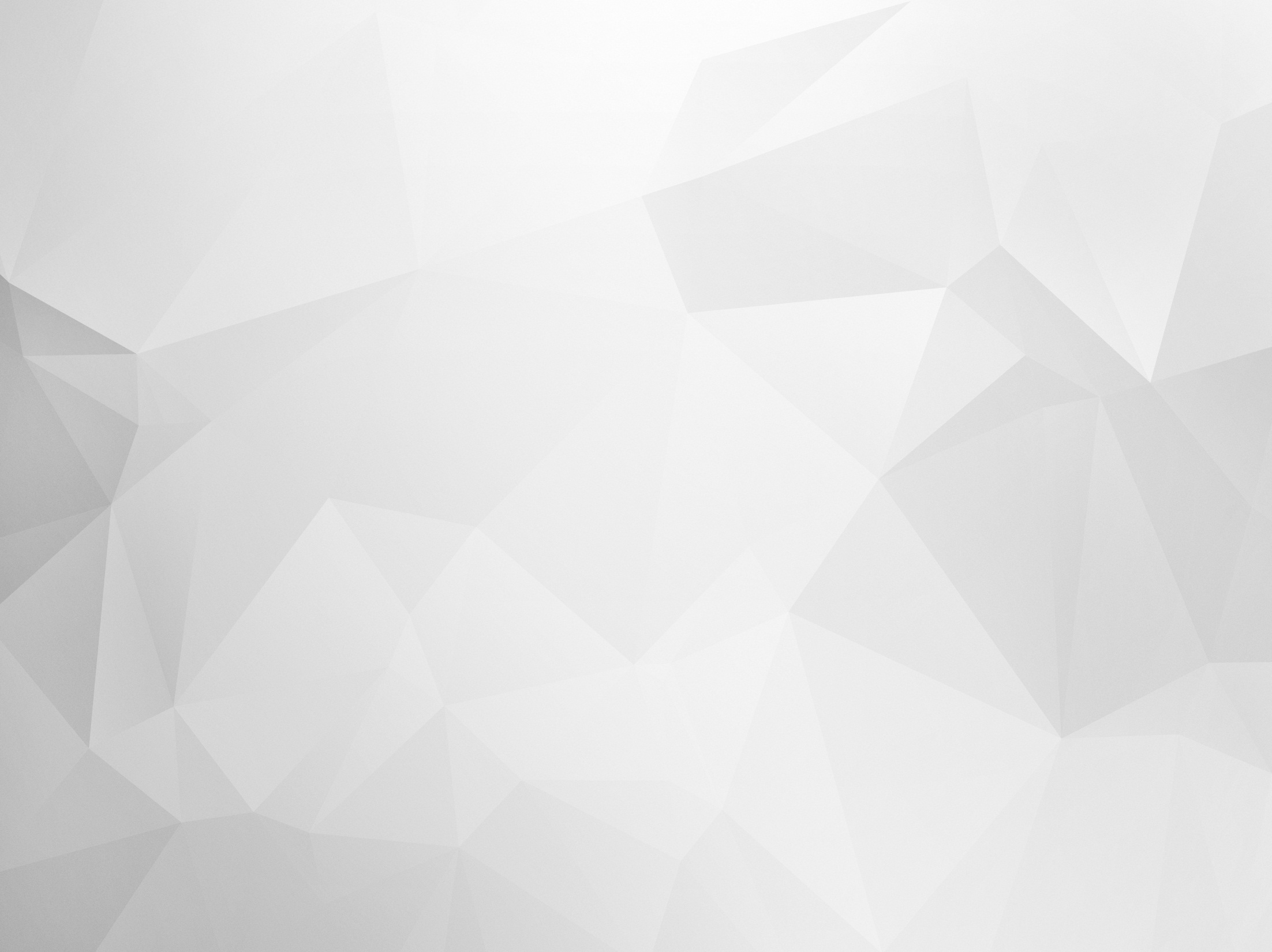 Правила круглого столу
Спікери керують процесом засідання, надають право вийти за трибуну та можливість задати питання;
При порушенні дисципліни засідання припиняється, порушник буде змушений залишити аудиторію;
Якщо спікер під час виступу за трибуною дозволяє собі неаргументовано звинувачувати будь-яку особу, факультет чи організацію – буде змушений закінчити свою доповідь й покинути трибуну, аудиторію;
Ні в якому разі не дозволяється розповсюджувати листівки з недоречною інформацією;

   Просимо поважати слухачів, спікерів та насамперед себе.
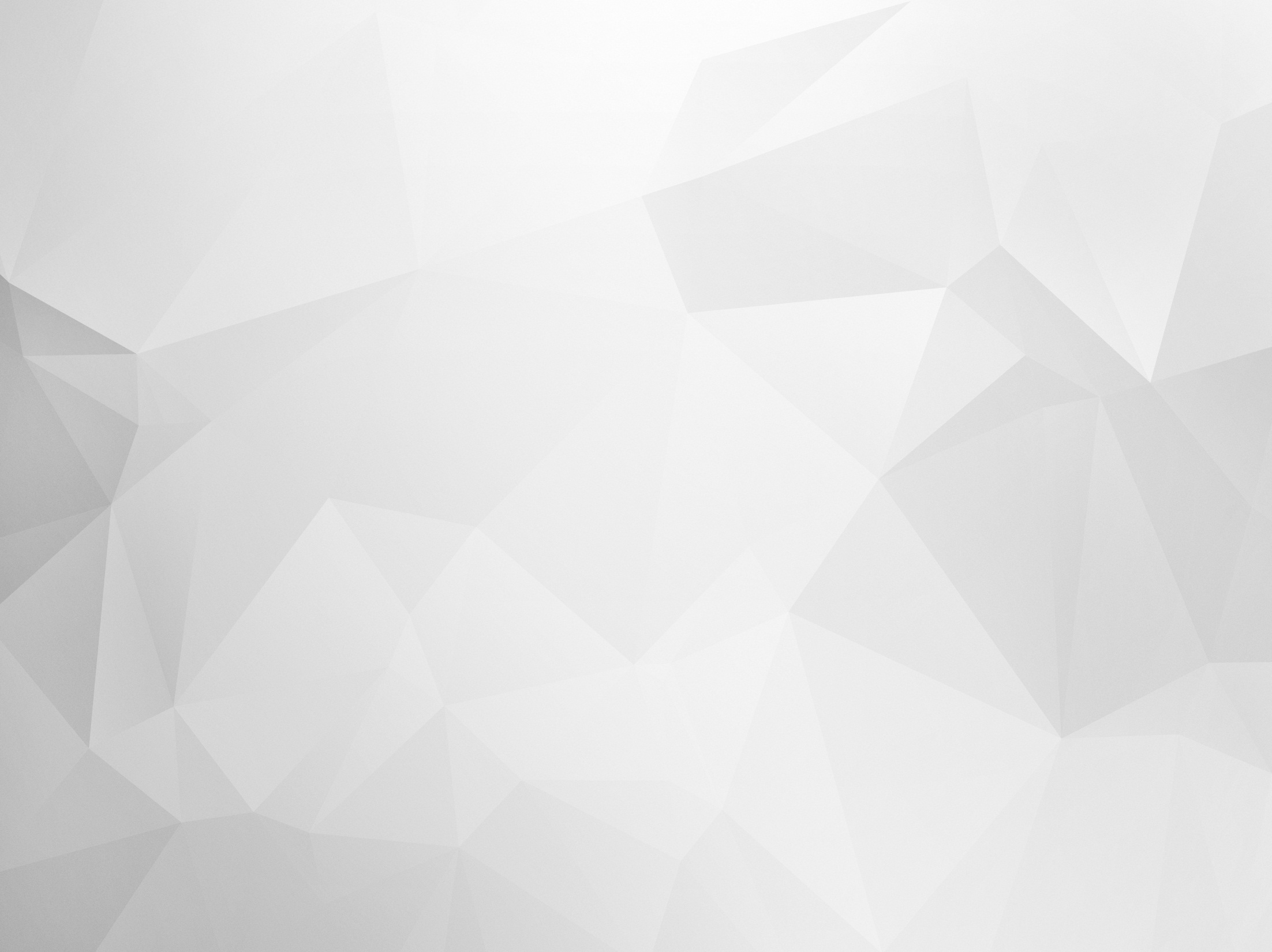 Порядок денний
Спростування проекту положення на сайті НМУ від 15.05.2015 та 17.11.2015;
Зразок положення від ХНМУ. Коментарі від студентів та голови СП ХНМУ про платні відпрацювання;
Порівняння варіанту, розробленого 29.11.2016 від студента Медичного факультету №3 Сторожинецького Станіслава та студентки Медичного факультету №1 Багірової Айнур, з варіантом ХНМУ.
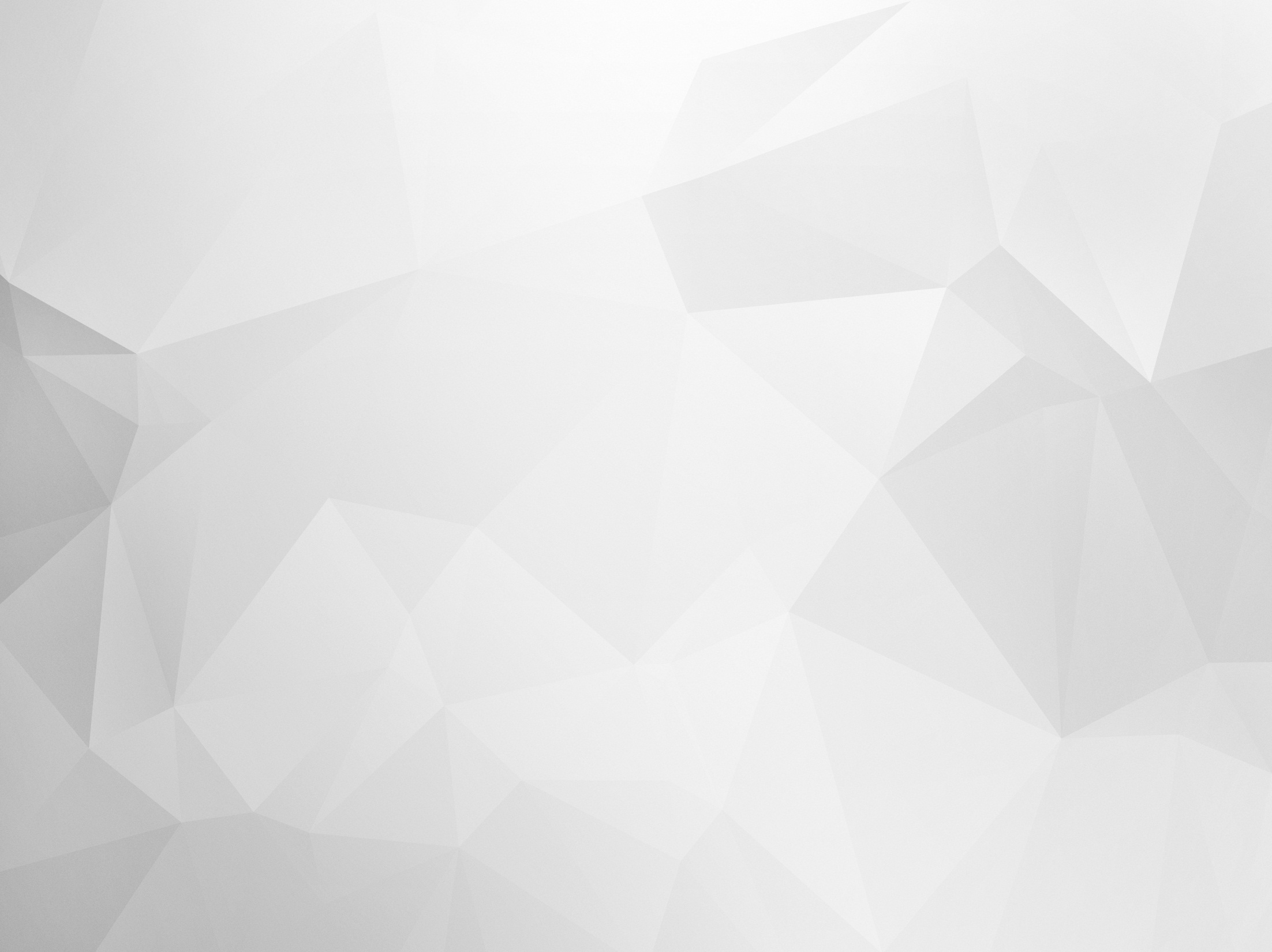 Порядок денний
Загальний огляд проекту положення від 29.11.2016;
Обговорення питання про вільне відвідування лекцій;
Стандартизація процесу відпрацювань пропущених лекцій;
Коментарі від викладачів НМУ;
Пропозиції від студентів;
Підсумок засідання.
Спростування проекту положення на сайті НМУ від 15.05.2015 та 17.11.2015
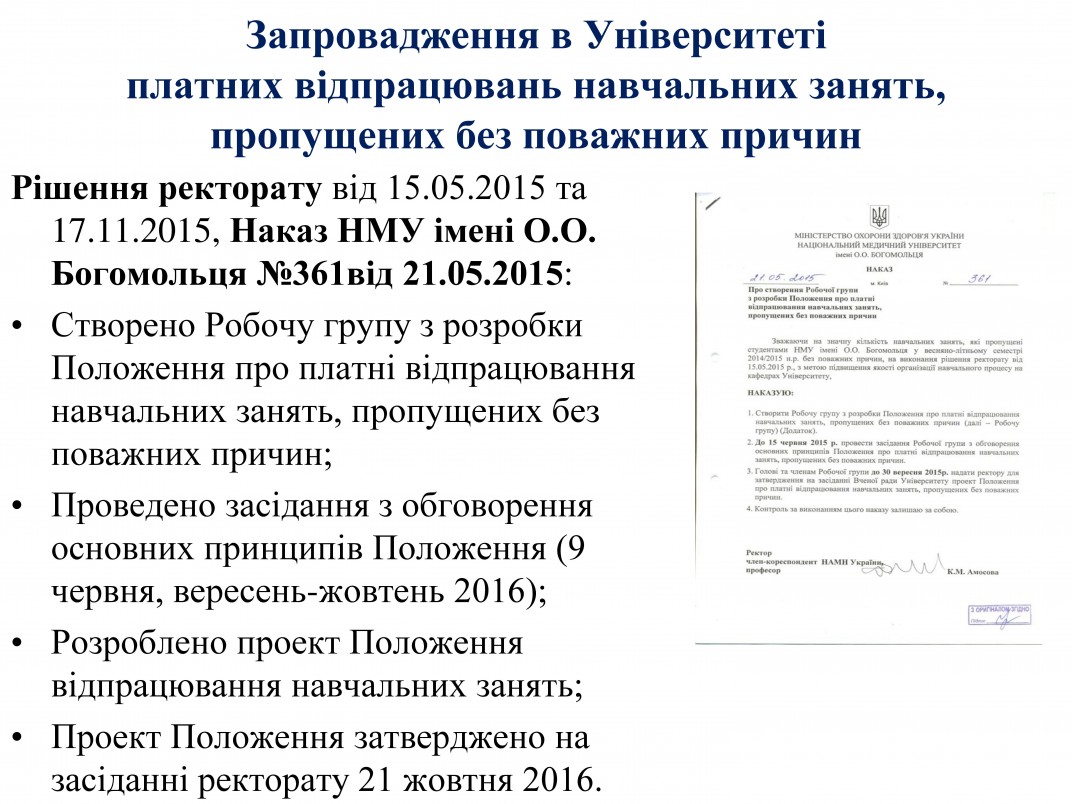 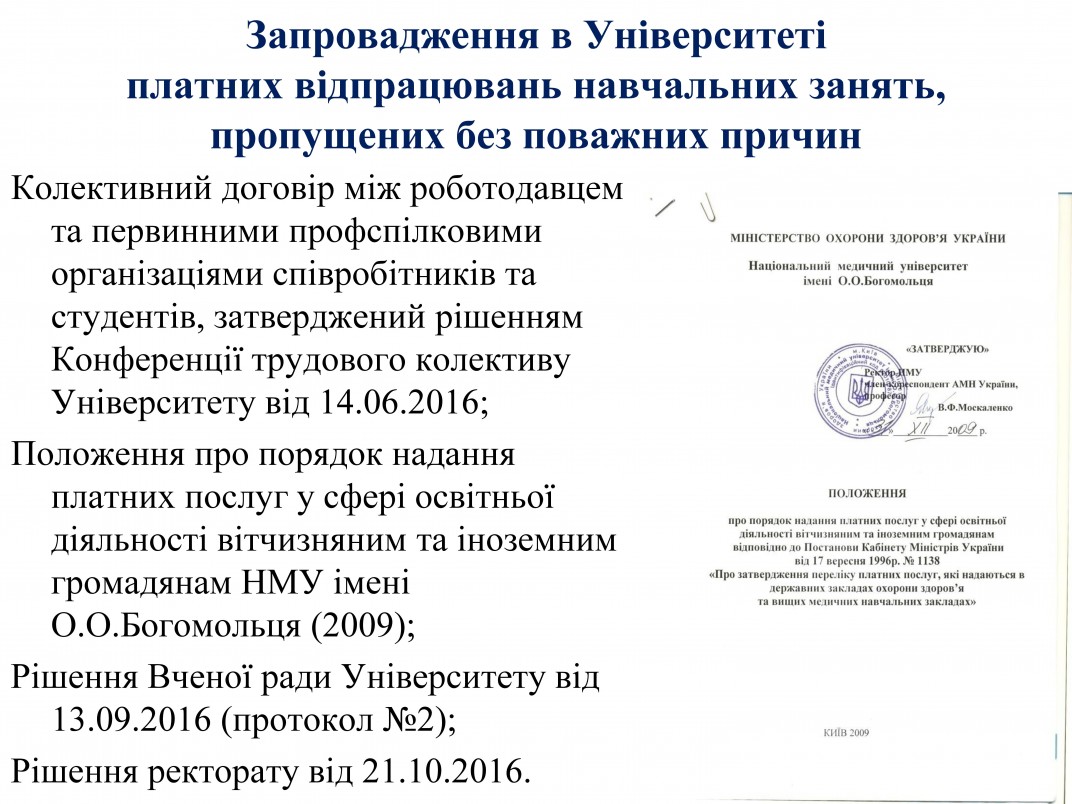 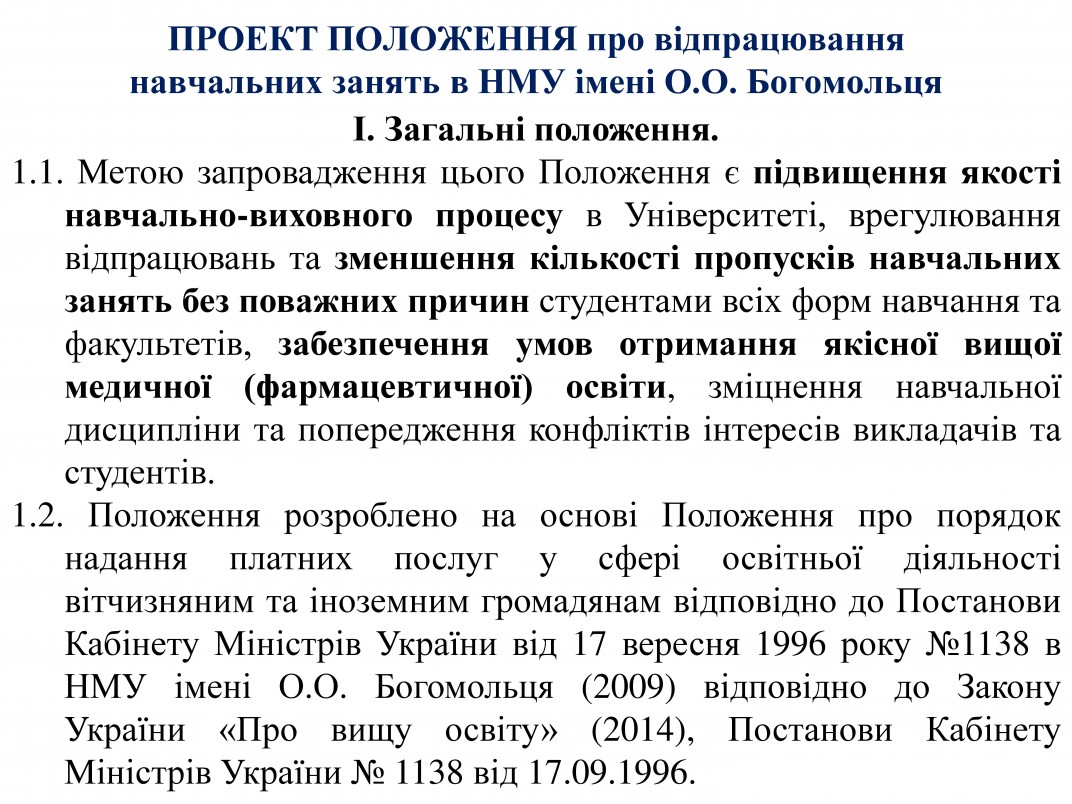 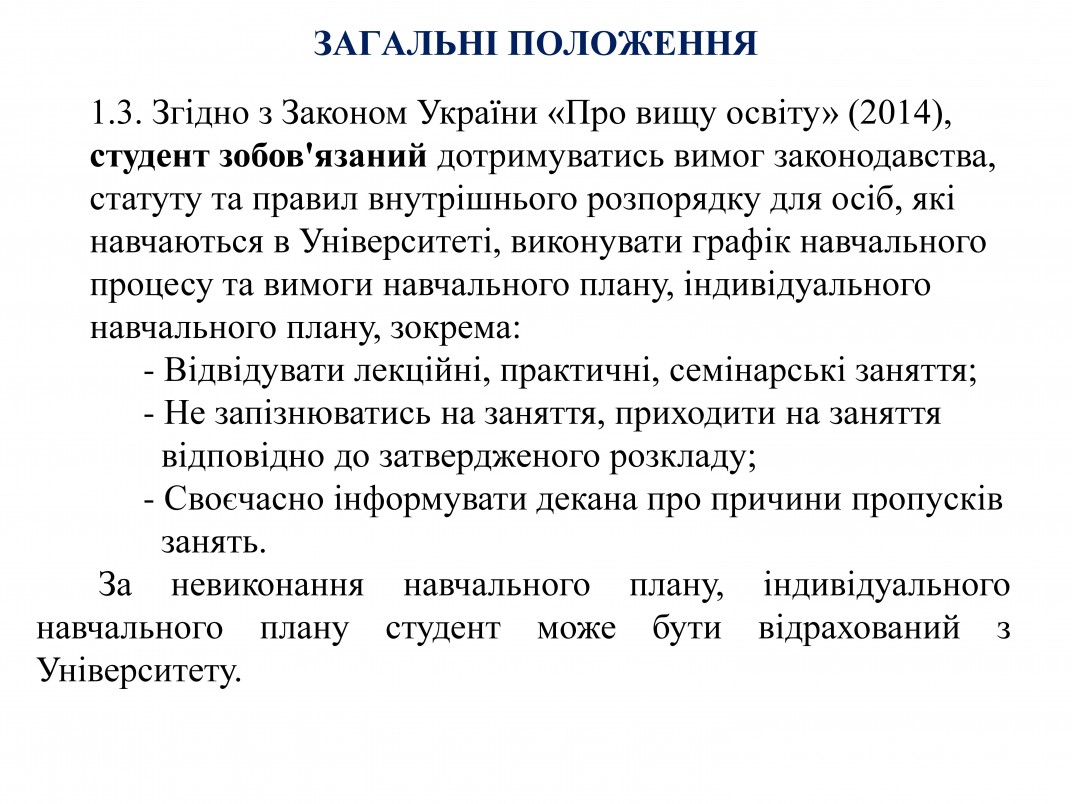 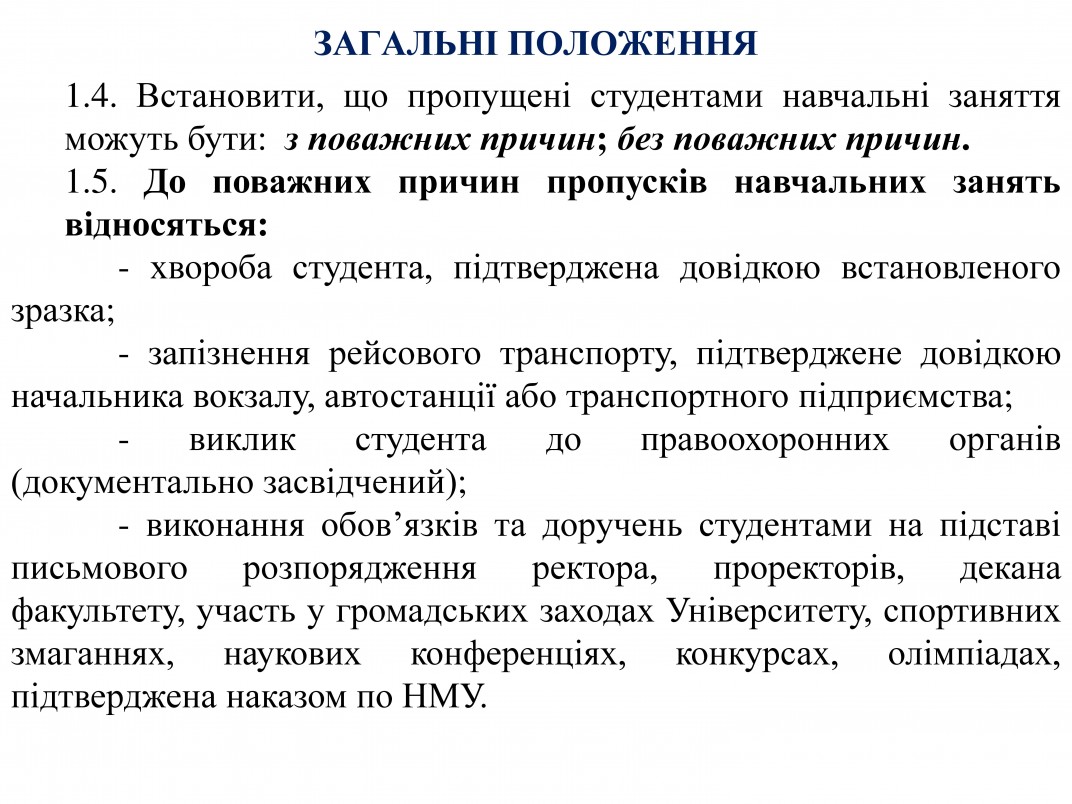 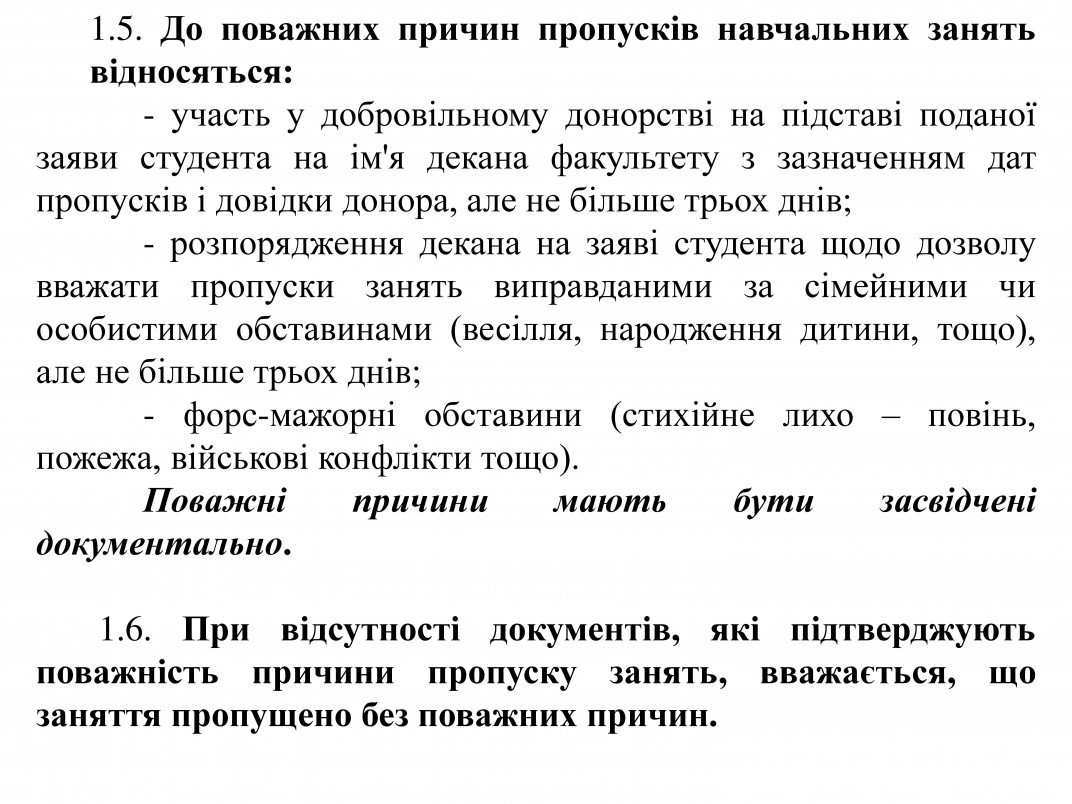 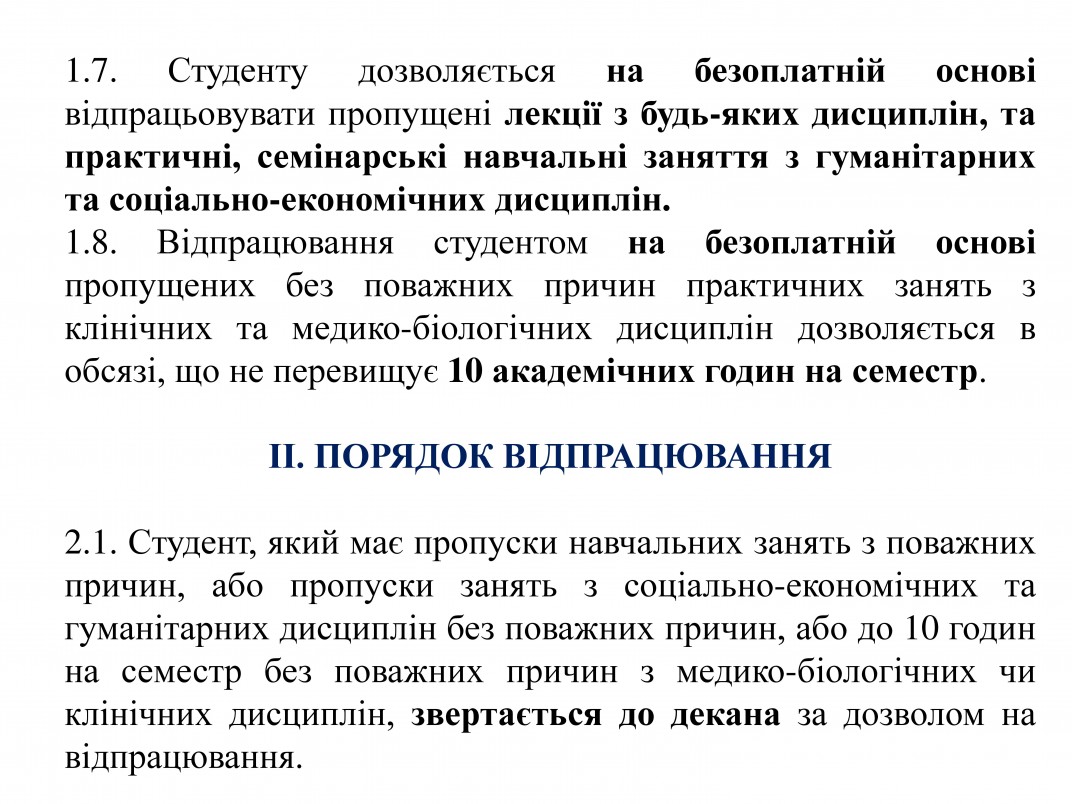 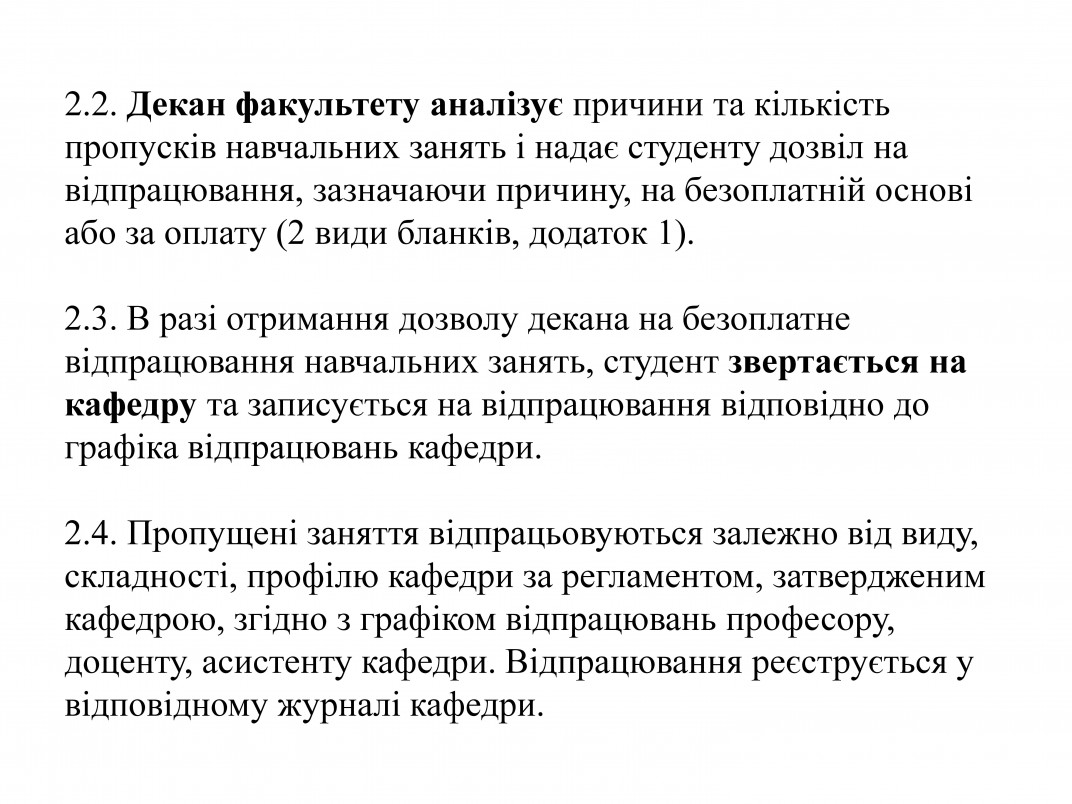 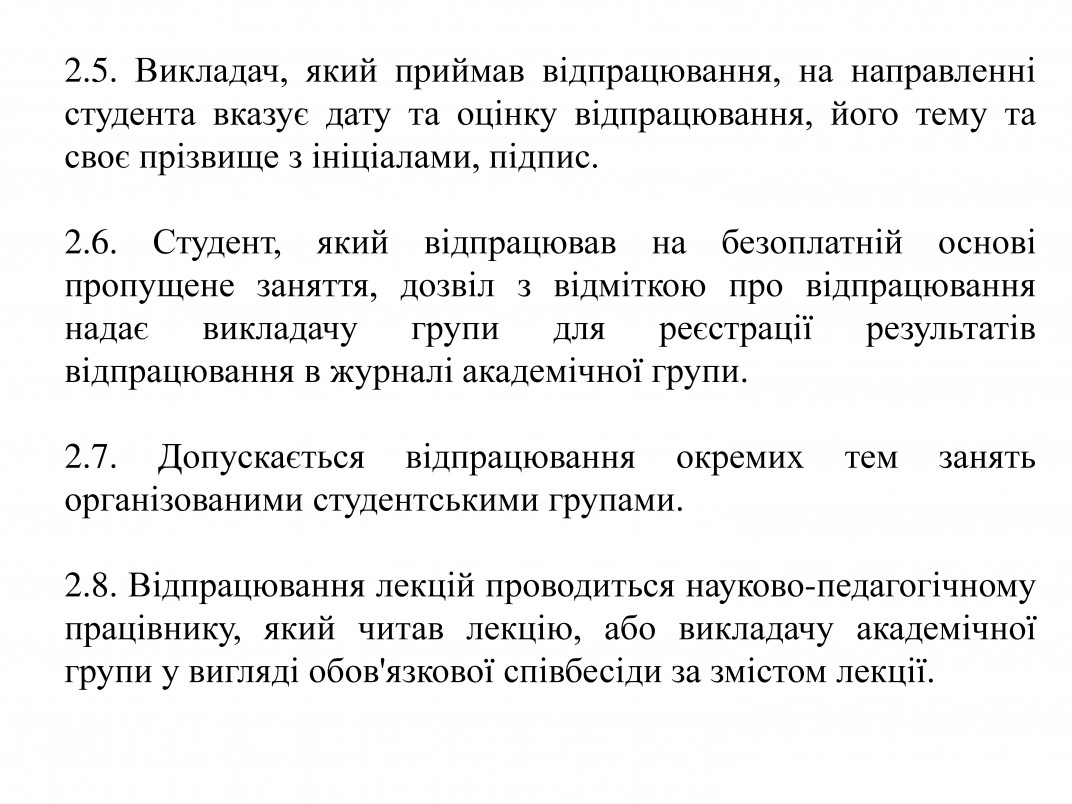 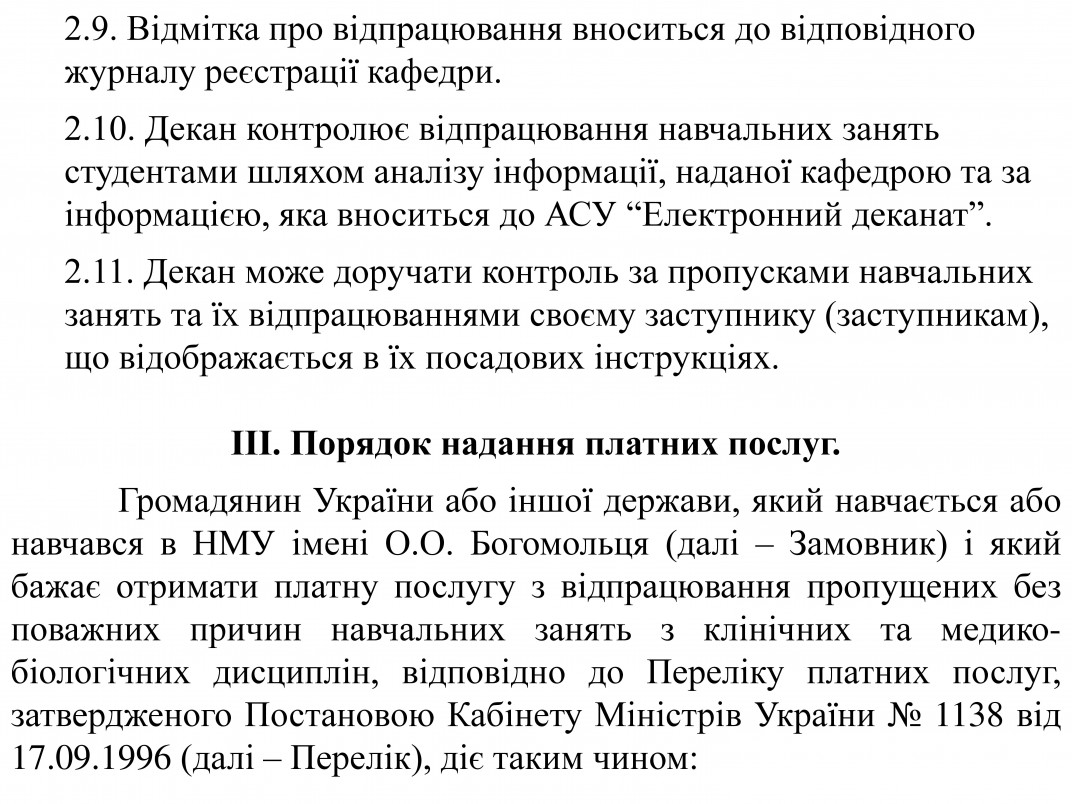 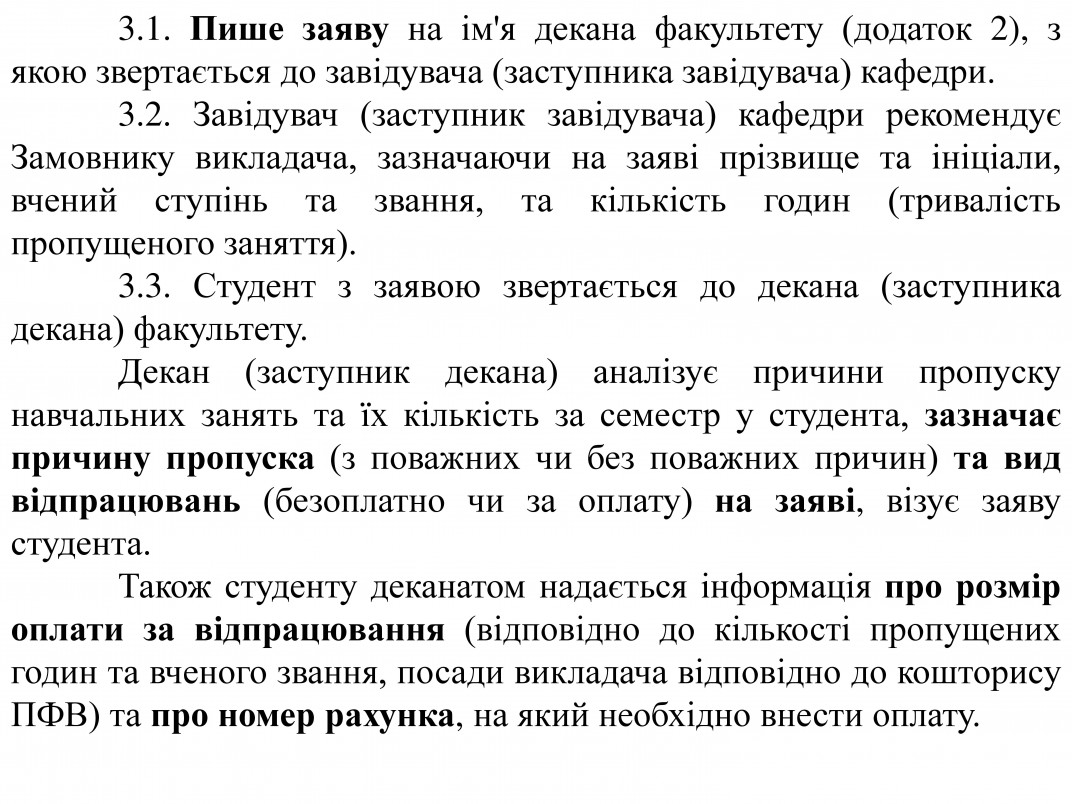 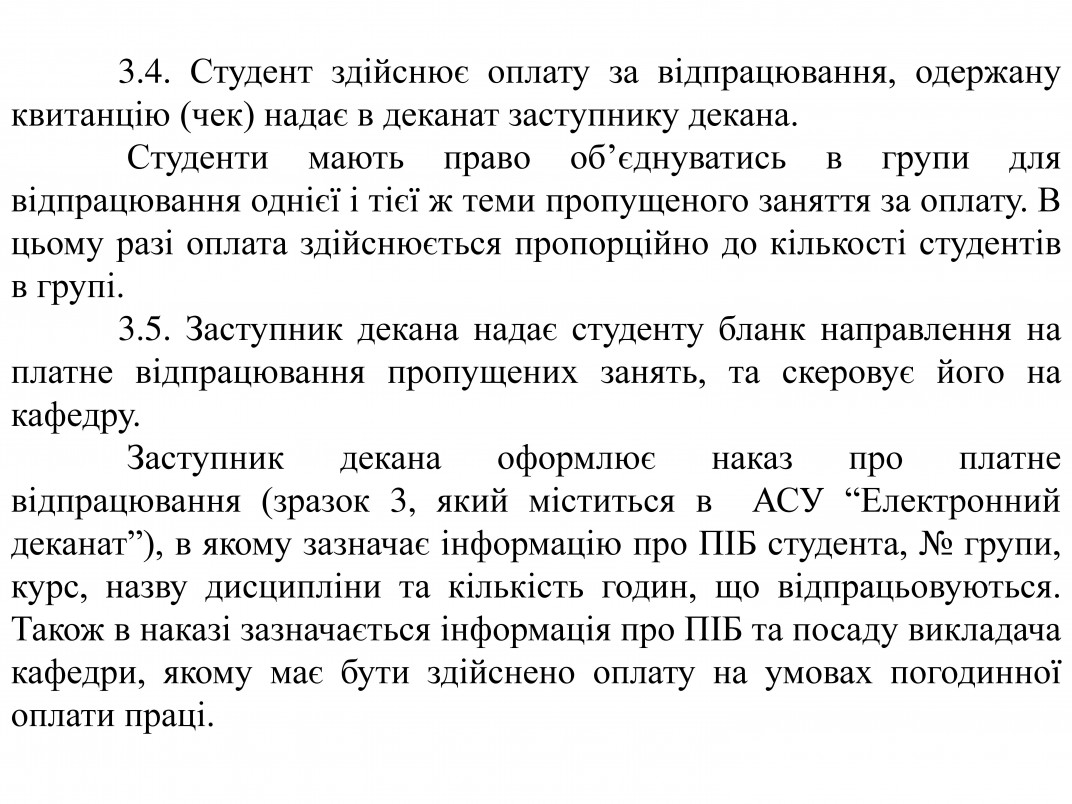 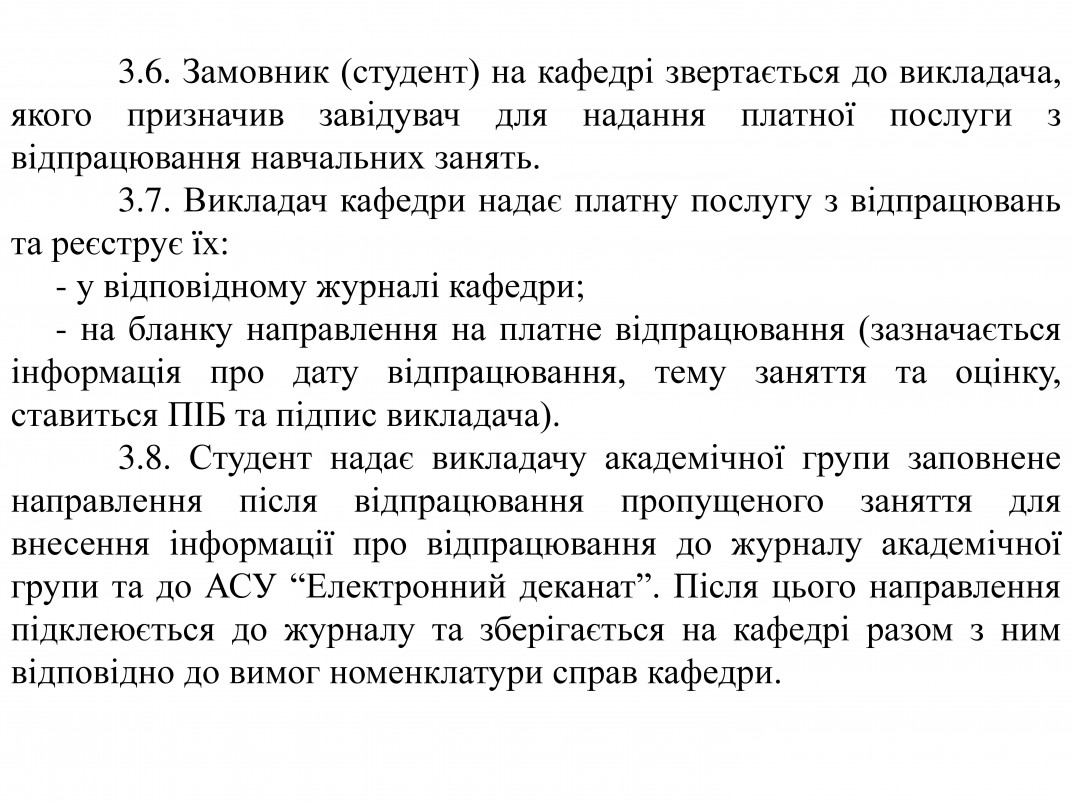 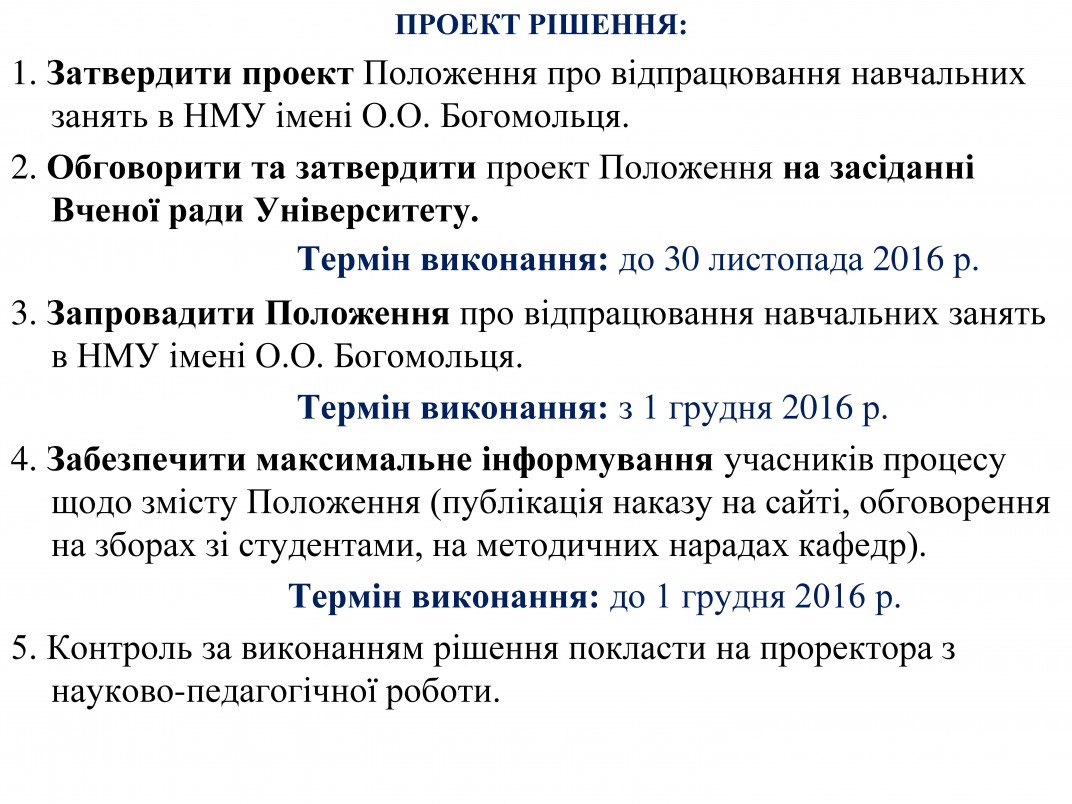 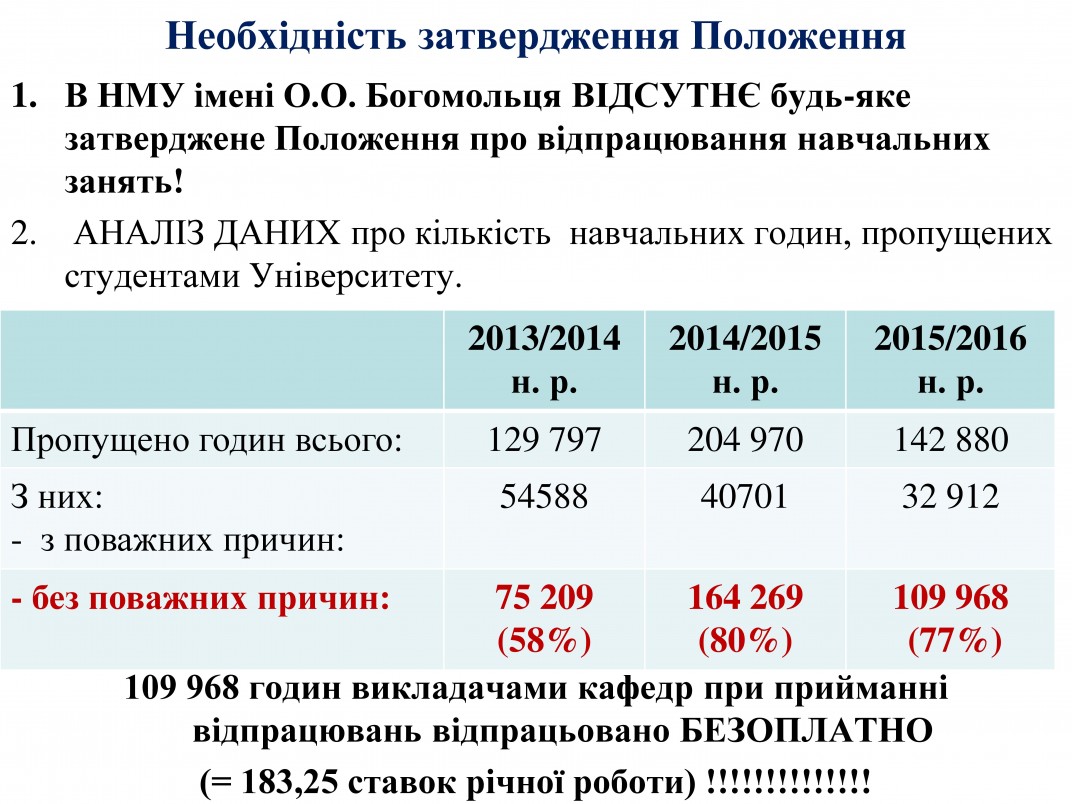 Зразок положення від ХНМУ
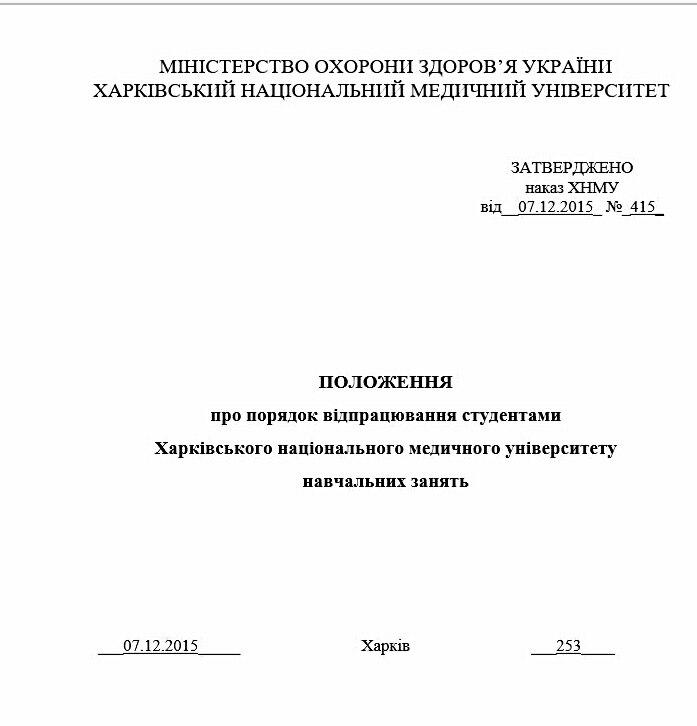 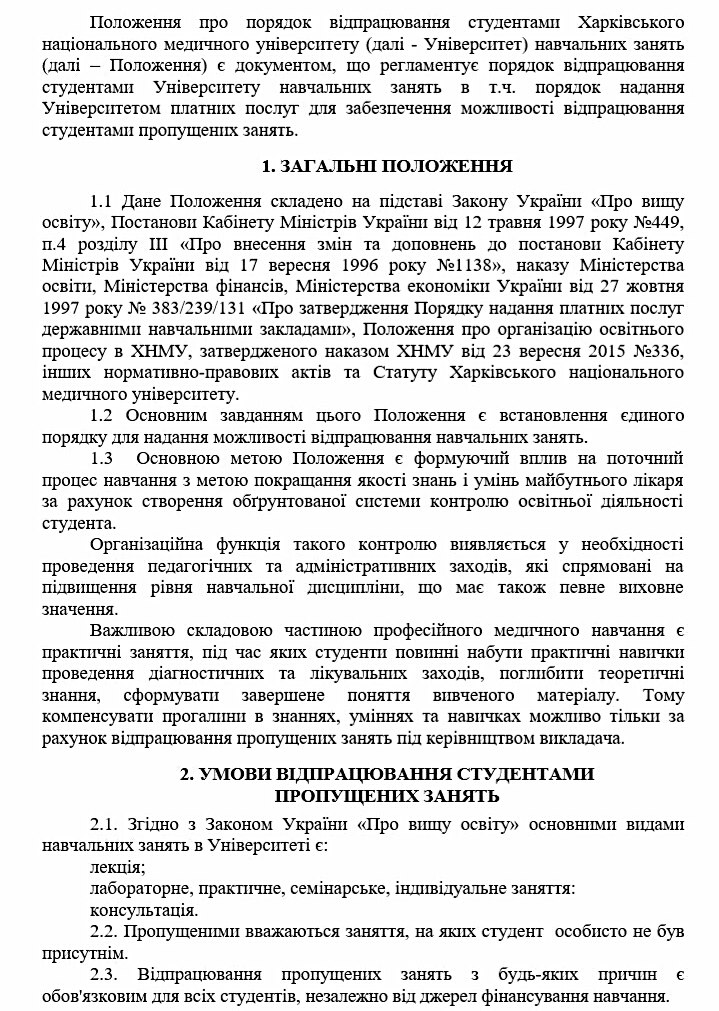 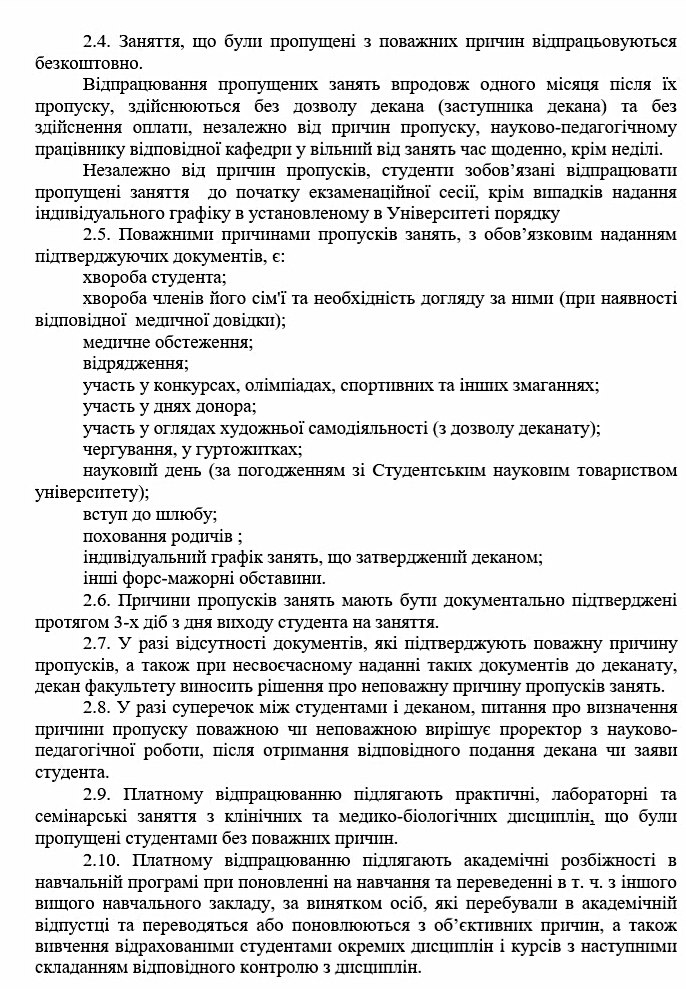 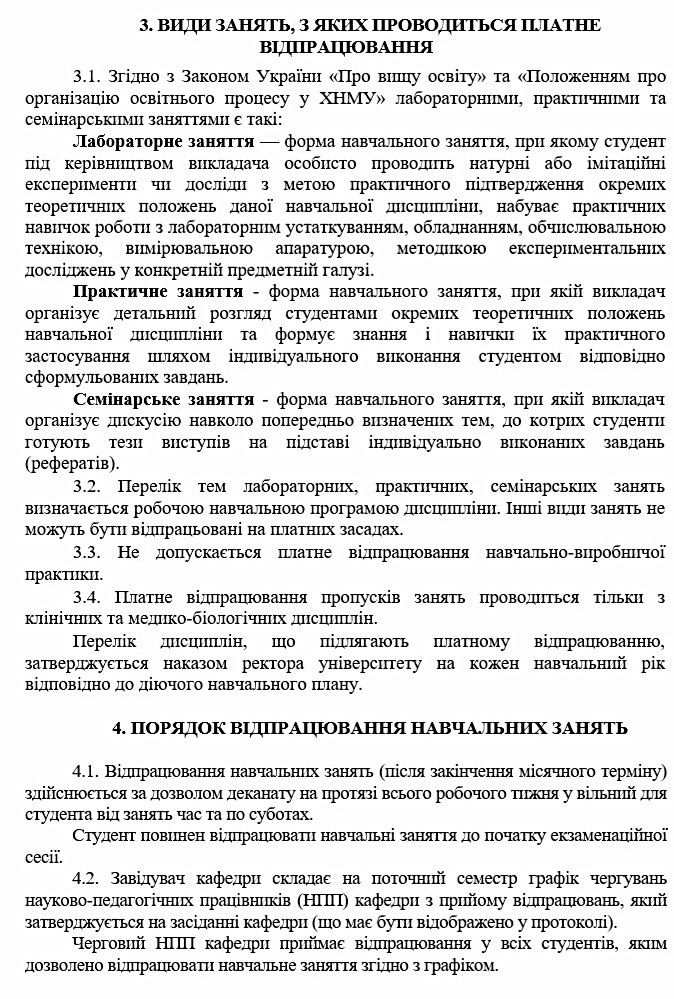 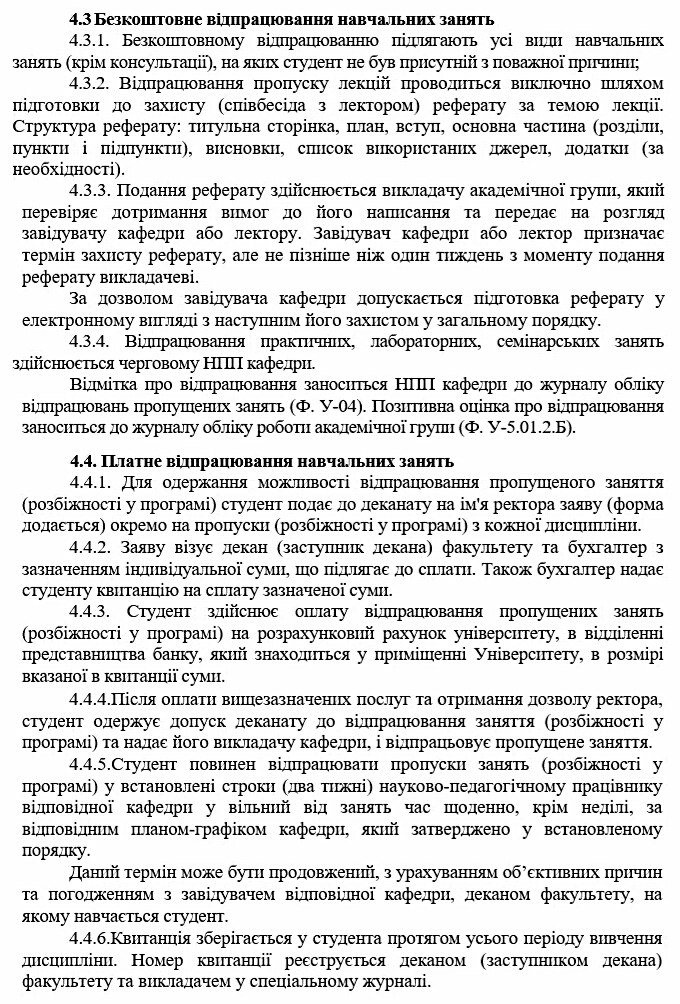 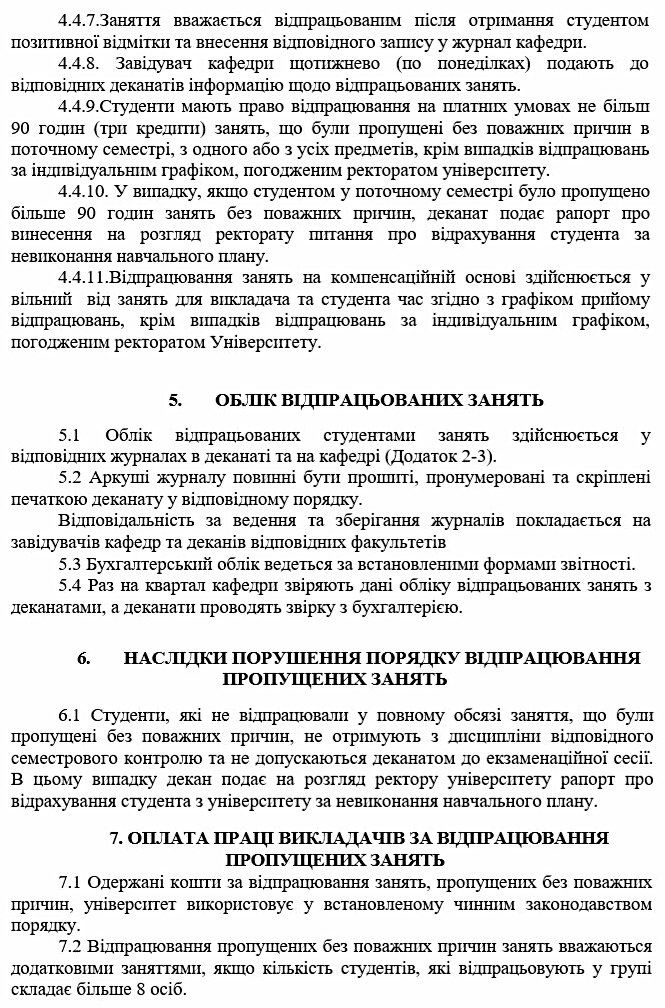 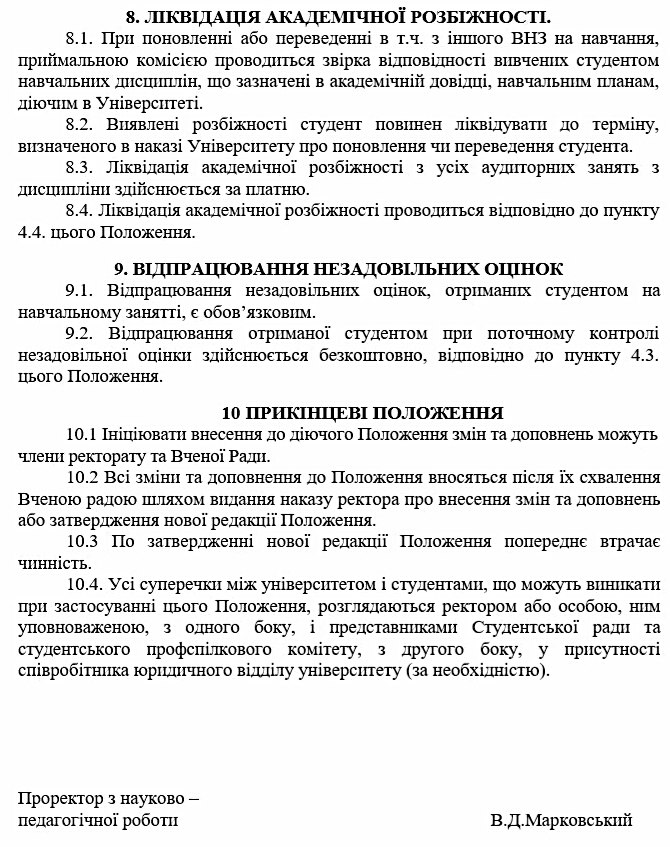 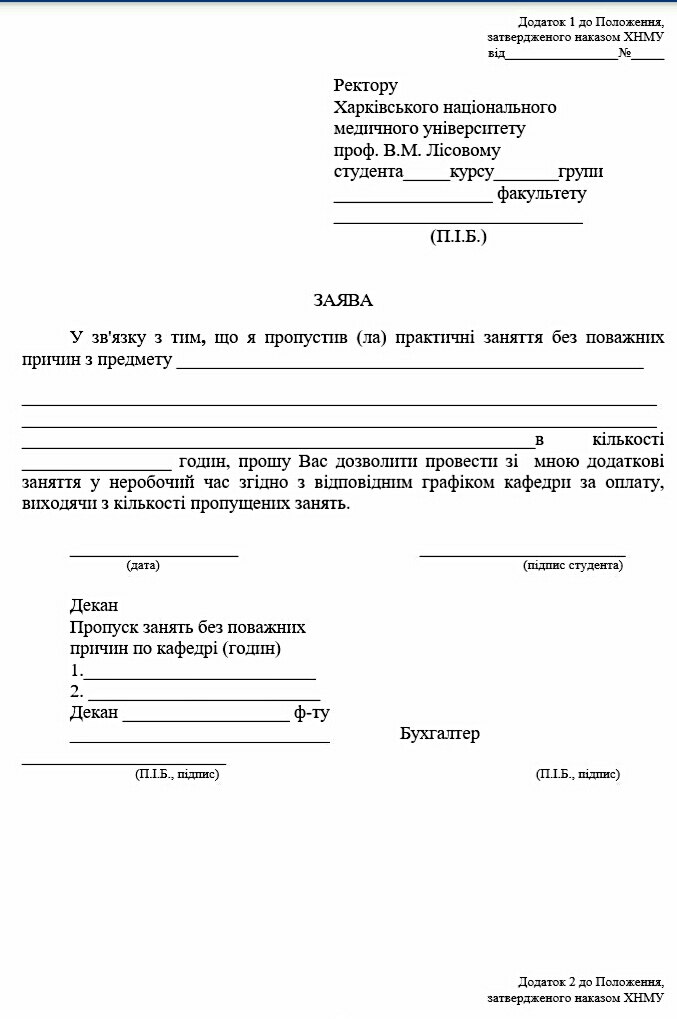 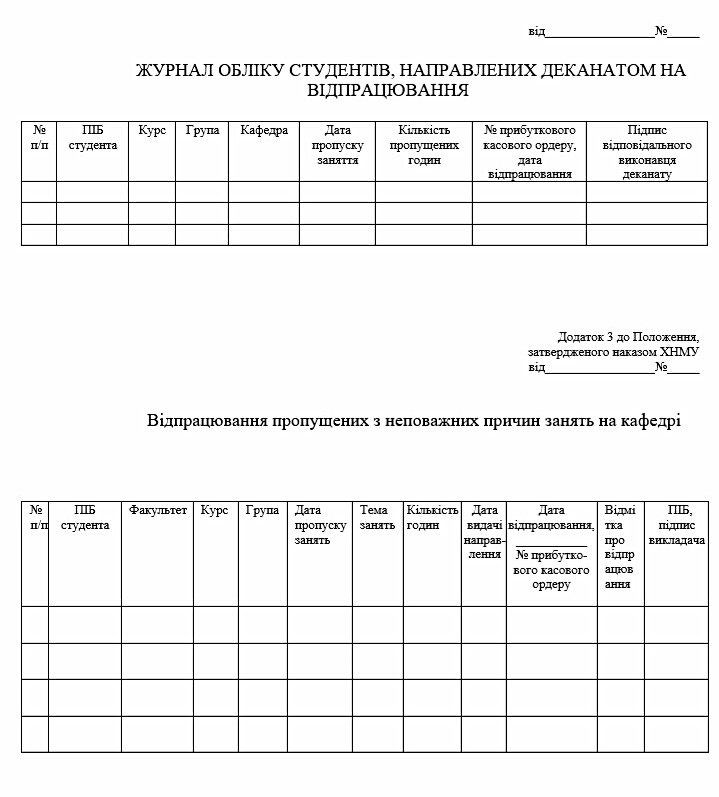 Коментарі голови СП ХНМУ про платні відпрацювання
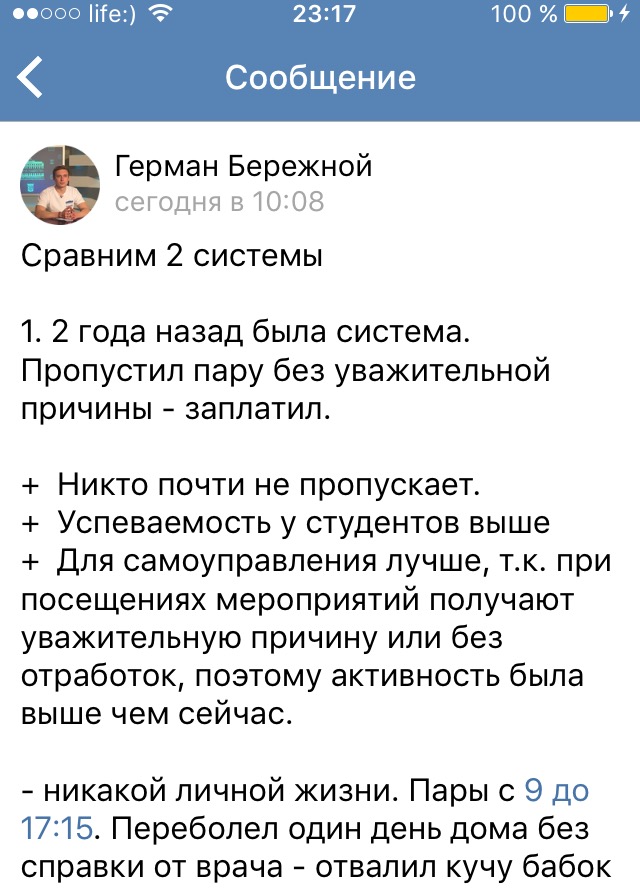 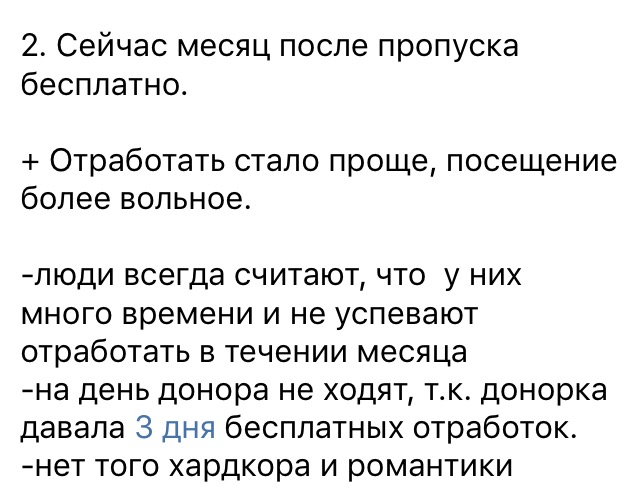 Порівняння варіанту, розробленого 29.11.2016 з варіантом ХНМУ
Загальний огляд проекту положення від 29.11.2016
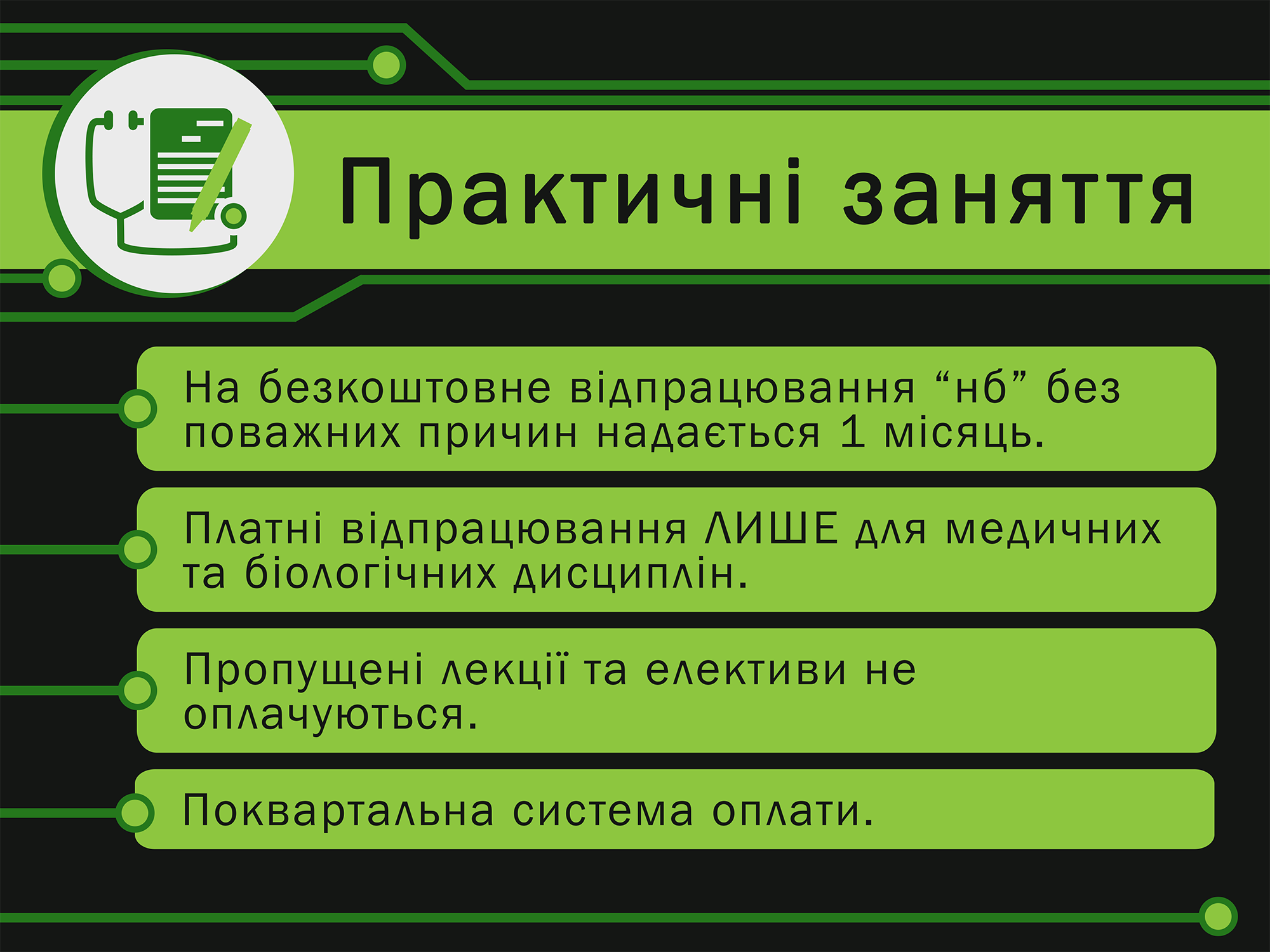 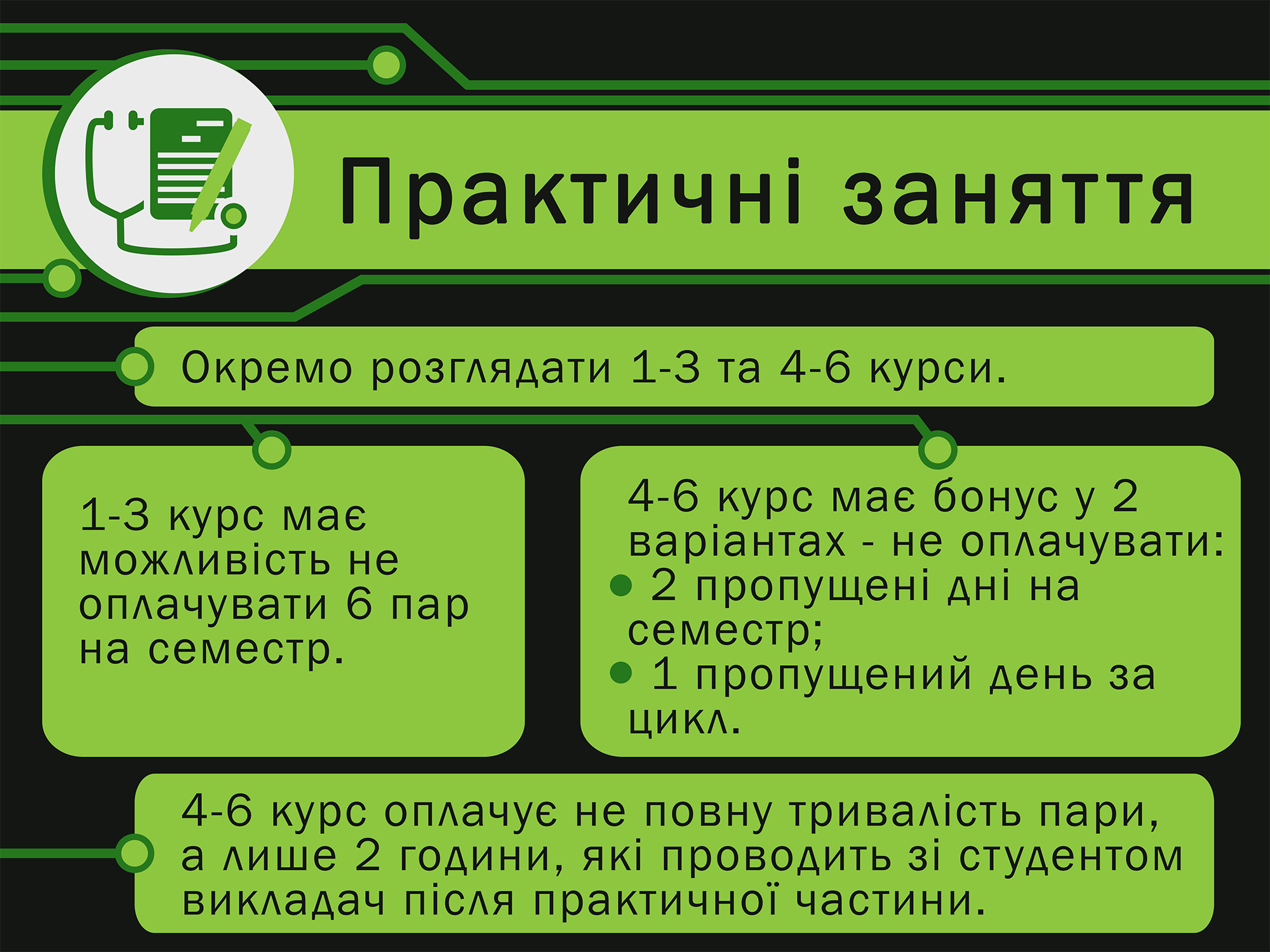 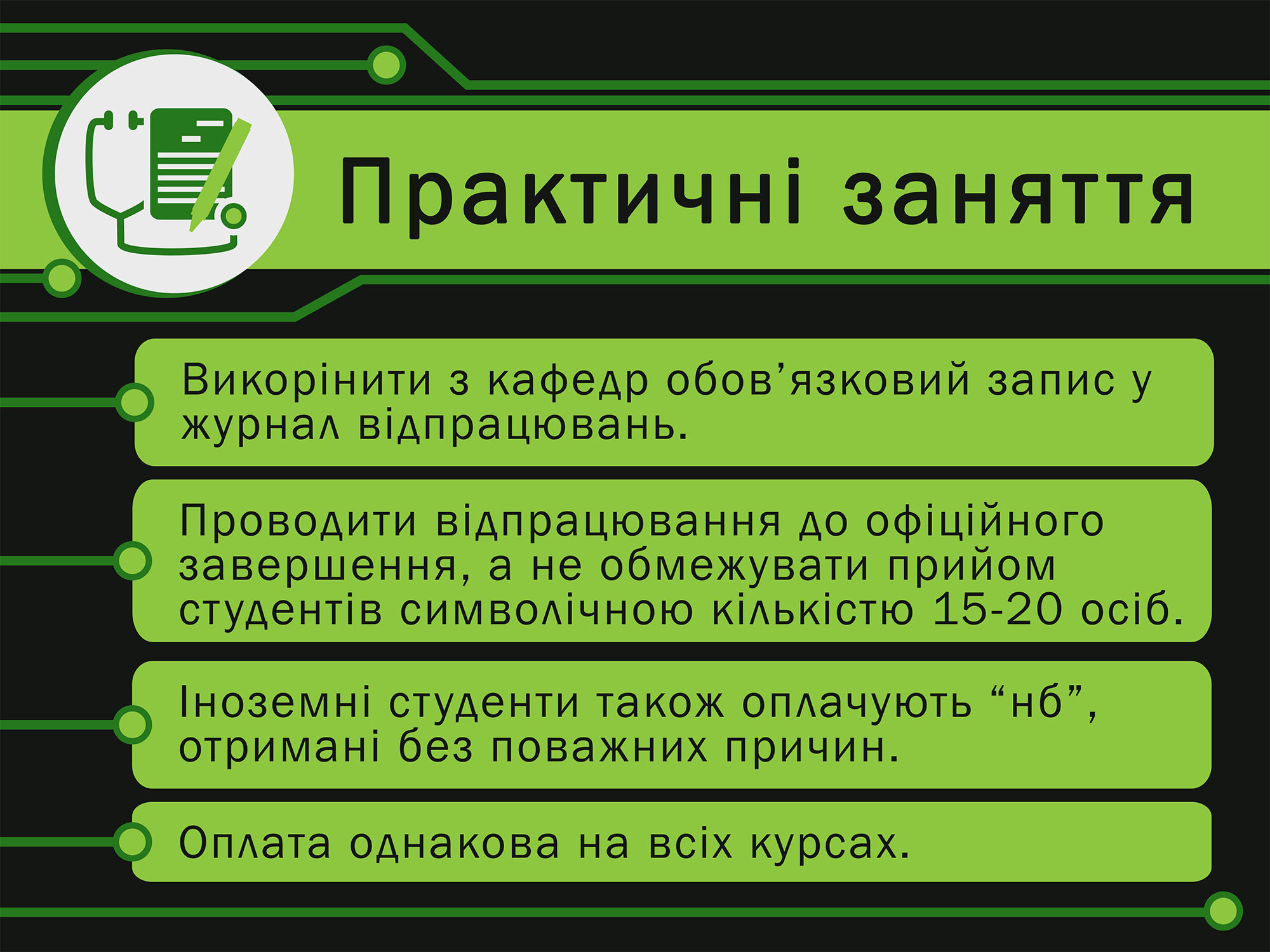 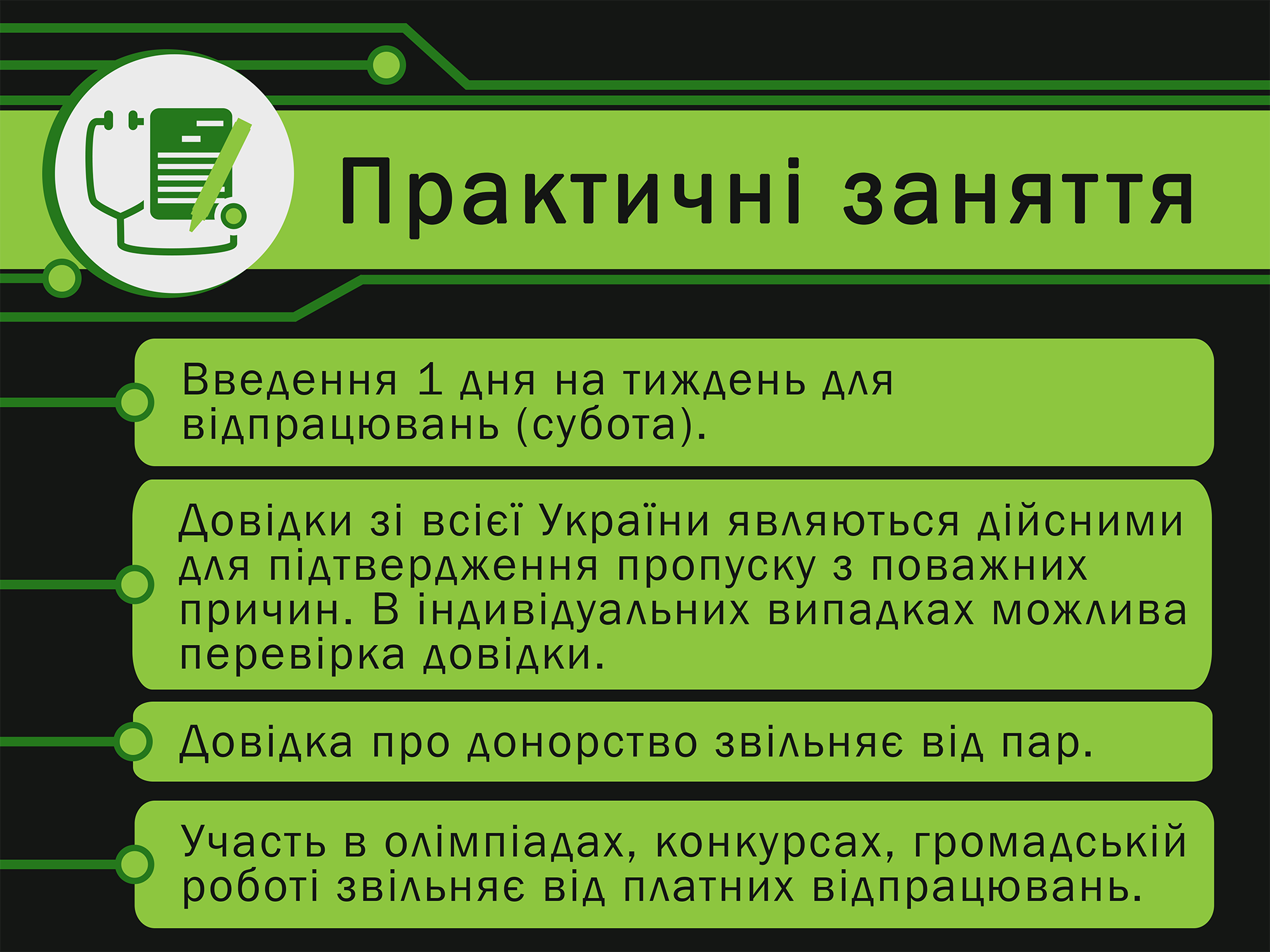 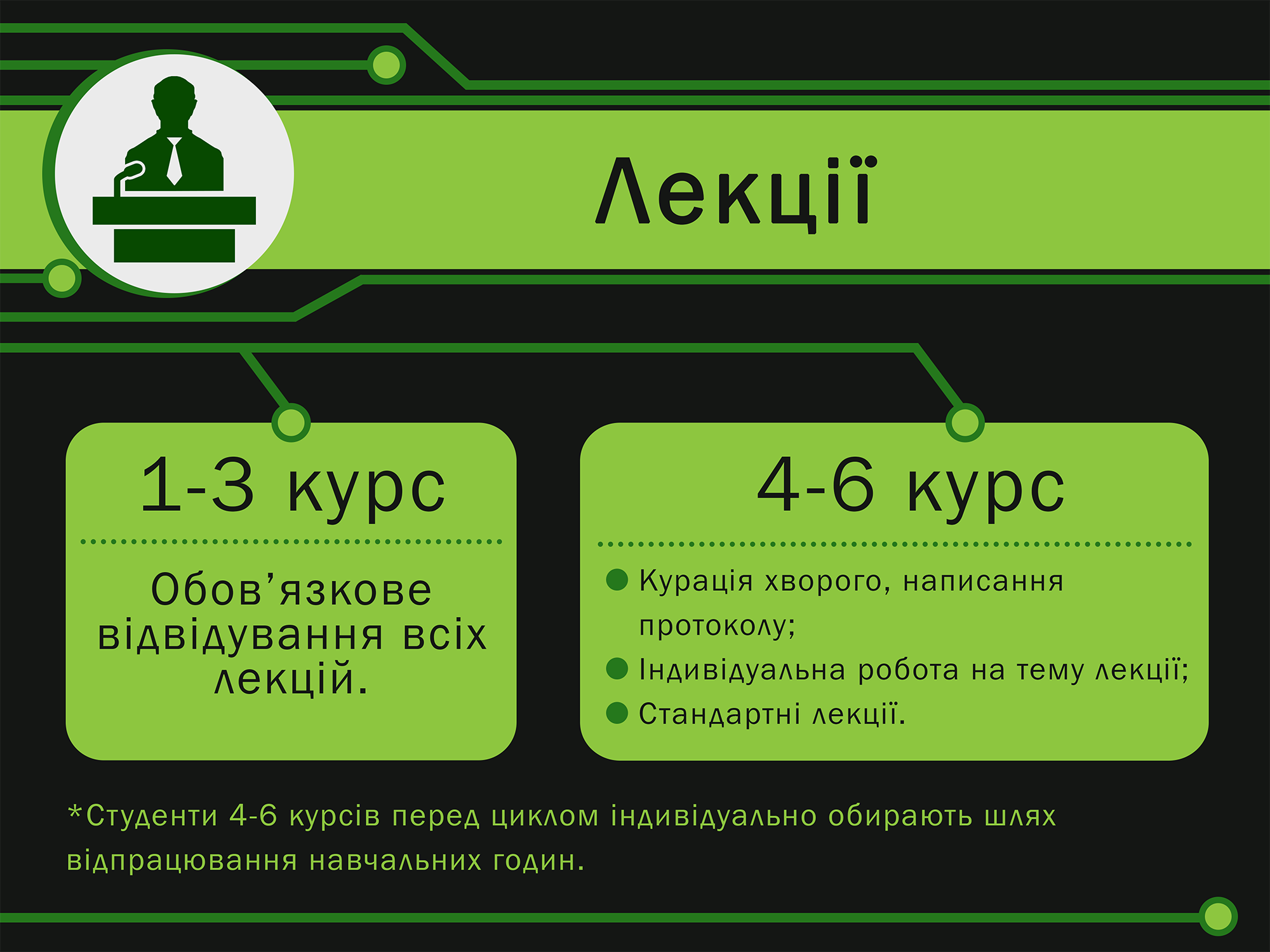 Стандартизація процесу відпрацювань пропущених лекцій
Створення єдиного стандарту відпрацювань пропущених лекцій лектору чи викладачу у вигляді усного опитування від 2х питань, не більше 10-15 хвилин.
Коментарі від викладачів НМУ
Пропозиції від студентів
Підсумок засідання